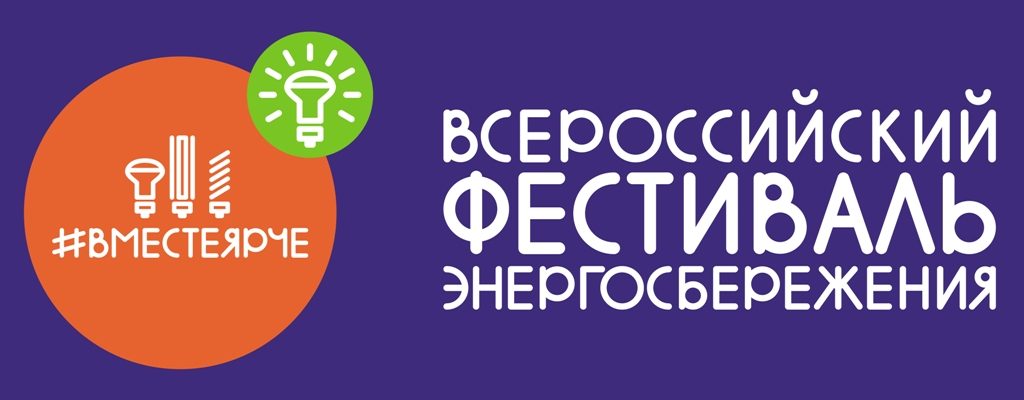 Откуда берется электричество или приходит в дом тепло?
На сегодняшний день основу энергетики Липецкой области составляют ТЭЦ, построенные в областном центре (Липецк), а так же в Ельце и Данкове.
ТЭС —Тепловые электростанции — вырабатывают электроэнергию за счет сжигания углеводородного топлива – газа, угля, мазута. ТЭС рассчитана исключительно на производство электроэнергии. 
  ТЭЦ —Теплоэлектроцентраль — разновидность ТЭС. Она, помимо генерации электроэнергии, осуществляет подачу горячей воды в центральную систему отопления и для бытовых нужд.
ТЭЦ Липецкой области работают преимущественно на природном газе и мазуте.
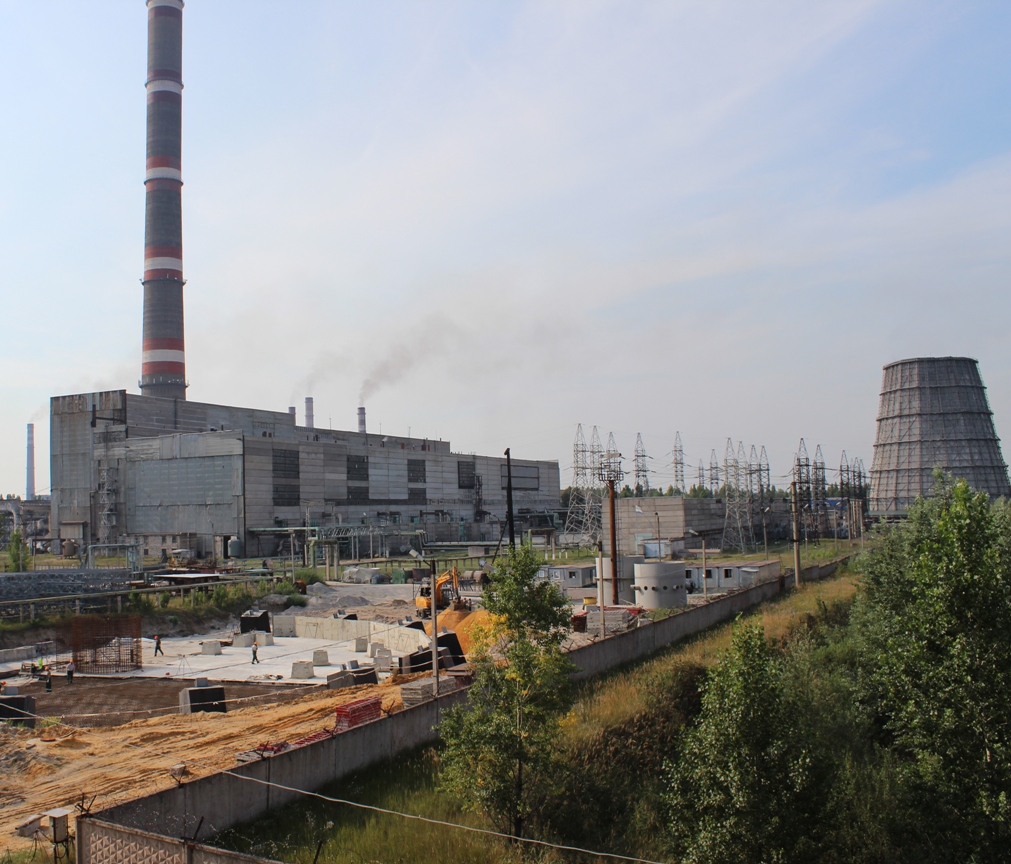 Мощности местных ТЭЦ удовлетворяют потребности области в электроэнергии лишь на 30%, остальное Липецкая область получает из объединенной энергетической системы России по межрайонным ЛЭП от Волгоградской ГЭС, Нововоронежской и Курской АЭС и других.
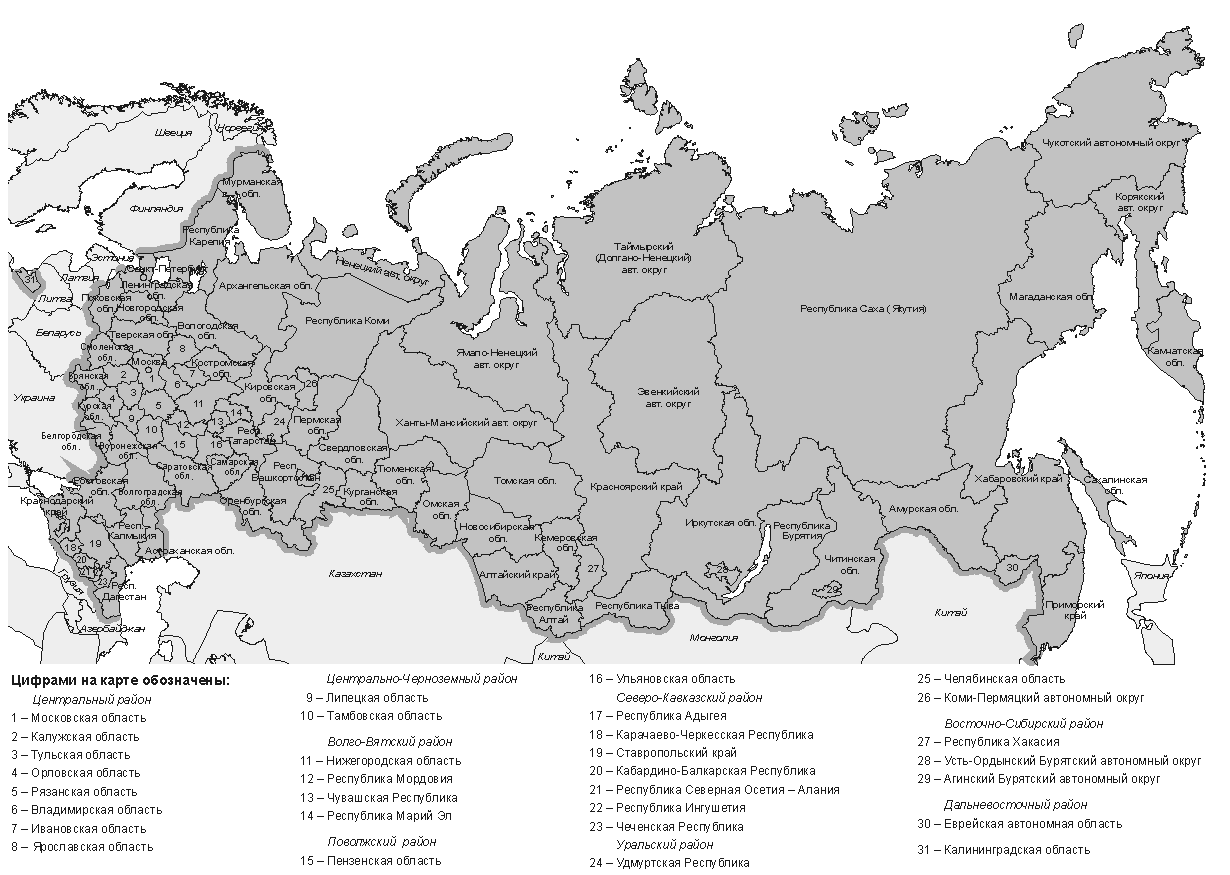 Курская АЭС
Нововоронежская АЭС
Волгоградская ГЭС
Традиционным видом топлива, ввозимым в Липецкую область, является уголь, поставляемый из Донецкого бассейна.
Липецкая обл.
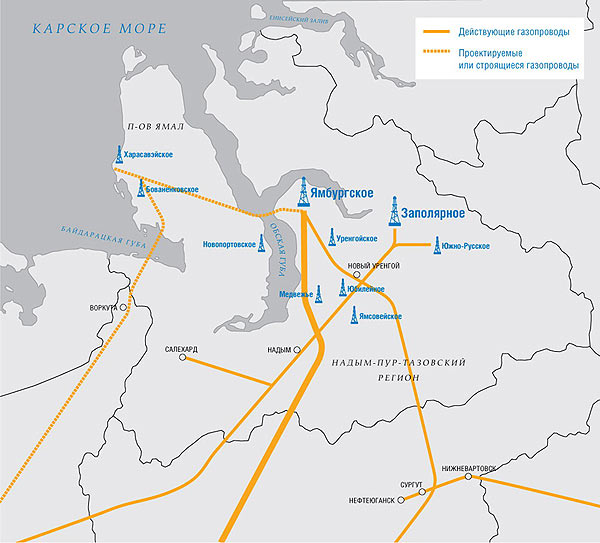 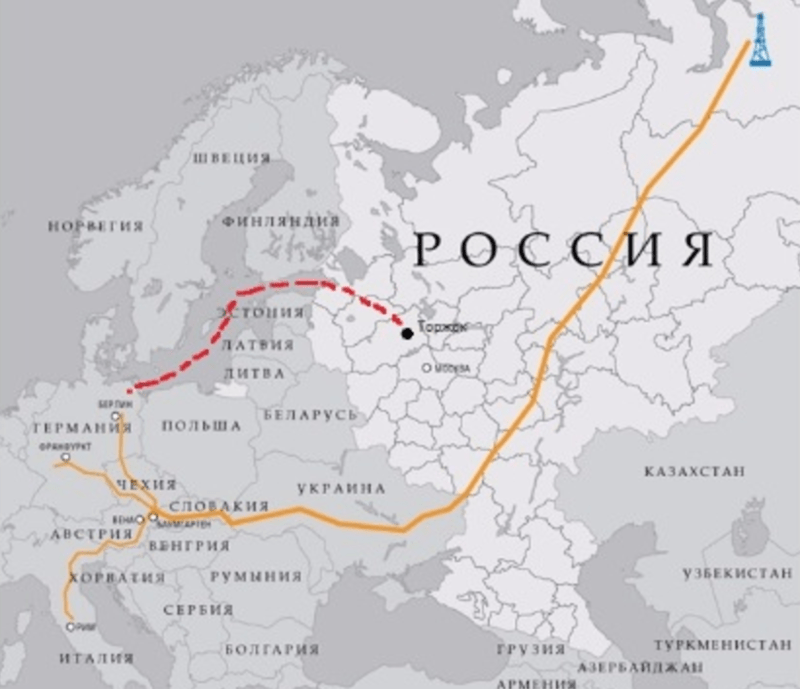 Уренгой- Помары- Ужгород
Ямбург-Елец-Харьков
Ямбург
Уренгой
Москва
Харьков (укр.)
Елец
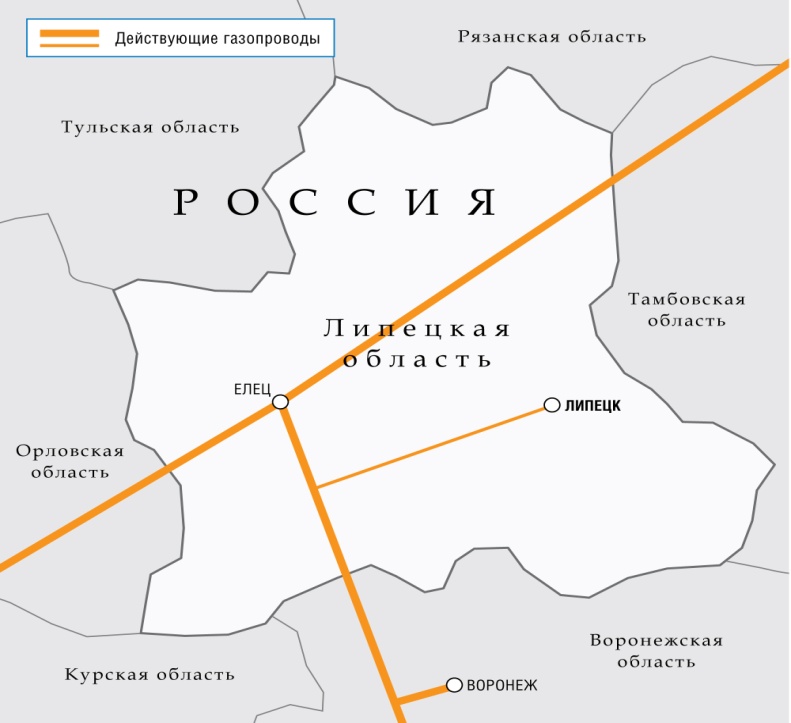 Вторым по значению видом топлива является природный газ. Он поступает в газоснабжающую систему области из газопроводов Ставрополь-Елец-Москва, Ямбург-Елец-Харьков. Магистральный газопровод Уренгой- Помары- Ужгород проходит по территории Липецкой области транзитом.
Ужгород (укр.)
Ставрополь
Елец
Липецк
Схема магистральных газопроводов в Липецкой области
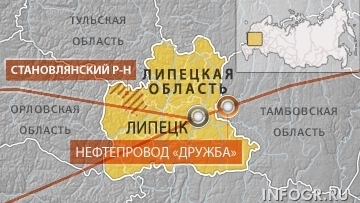 Снабжение нефтью предприятий Липецкой области идет от нефтепровода «Дружба», а распределение нефтепродуктов осуществляется через сеть нефтебаз.
Липецкая обл.
Печорский
Западно-Сибирская
Ставропольская
Кузнецкий
Энергетика Липецкой области Электростанции
Липецкая ТЭЦ-2 в эксплуатации 515.00 МВт 
ТЭЦ НЛМК в эксплуатации 282.00 МВт 
УТЭЦ НЛМК в эксплуатации 150.00 МВт 
Елецкая ТЭЦ в эксплуатации 67.00 МВт 
НЛМК электростанция на ВЭР строится 65.00 МВт 
ТЭС ГУБТ ДП-7 ОАО "НЛМК" строится 20.00 МВт 
ТЭС ГУБТ ДП-6 ОАО "НЛМК" строится 20.00 МВт 
Данковская ТЭЦ в эксплуатации 10.00 МВт 
Елецкие ТС в эксплуатации 0.00 МВт 
Липецкие ТС [Липецкая ГК] в эксплуатации 0.00 МВт 
Коммунтеплоэнерго [г. Липецк] в эксплуатации 0.00 МВт
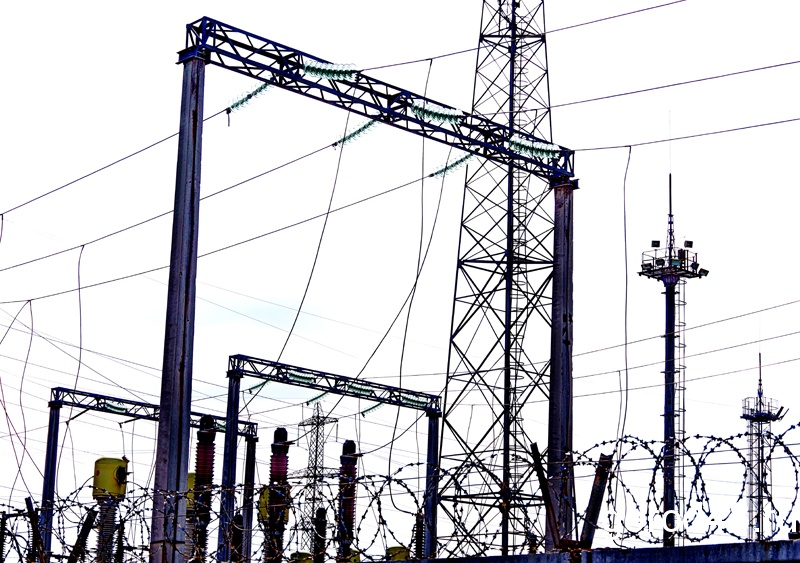 Обратите внимание на то, что основу энергетики Липецкой области составляют ТЭЦ, которые работают преимущественно на природном газе, мазуте и угле.
Природный газ
Уголь
Мазут
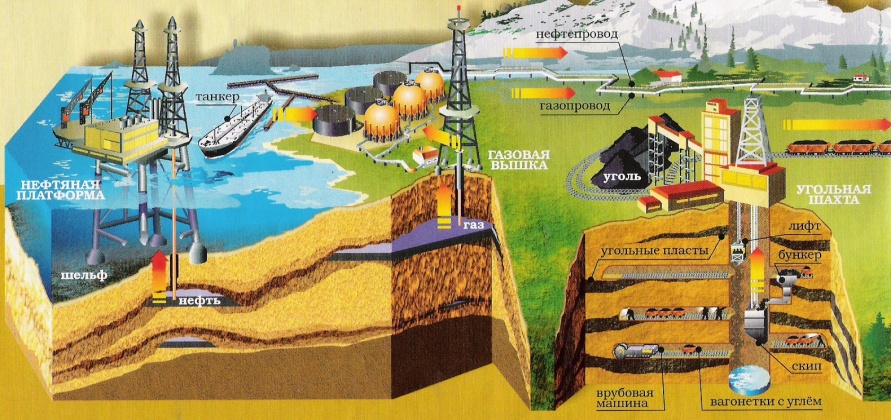